Simulation
Mobile Robotics
Anthony J. Clark
Today
Simulation
2
Simulation
Find the right level of abstraction

Answer the question: what do you care about?
3
Simulation
Find the right level of abstraction

Answer the question: what do you care about?

Do you care about the electromechanical properties?

Do you care about inertia?

Do you care about battery levels or capacity?

Do you care about noise? Or wheel slippage?
4
Analytical Model Simulation
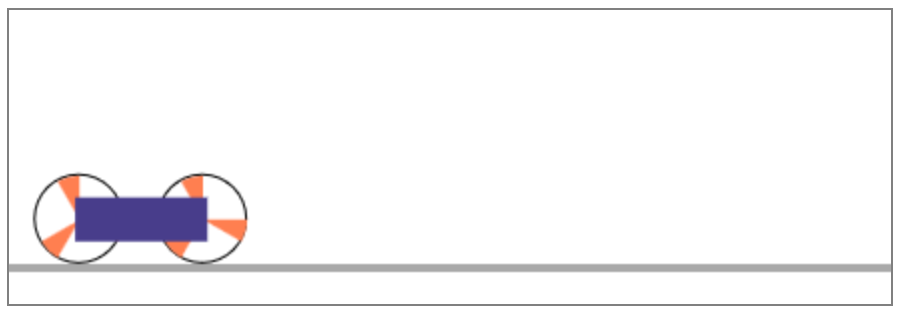 Analytical Model Simulation
5
Analytical Model Simulation
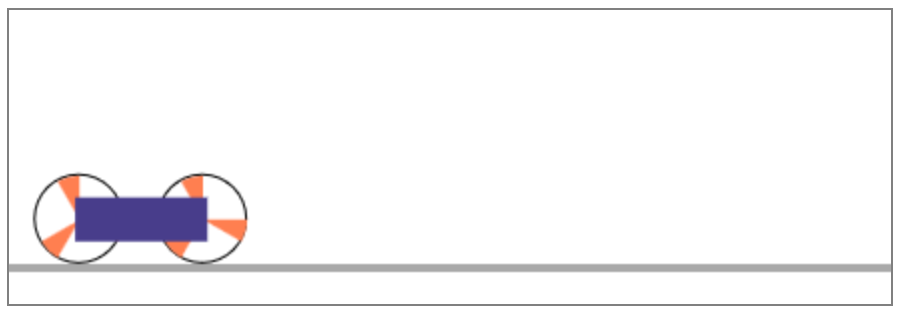 let initialPosition = 0;
let chassisPosition;

let angularVelocity = 1;
let wheelRadius = 1;

function simulate( time ) {

    // x = x0 + ω r t
    v = angularVelocity * wheelRadius
    chassisPosition = initialPosition + v * time;

}
Analytical Model Simulation
6
What if We Add a Wall?
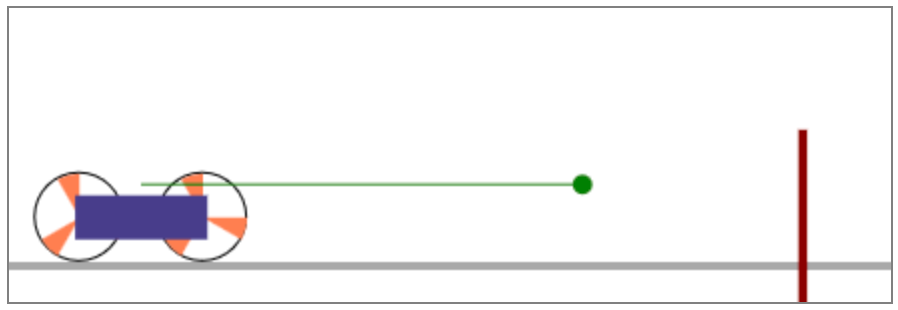 Analytical Model Simulation
7
What if We Add a Wall?
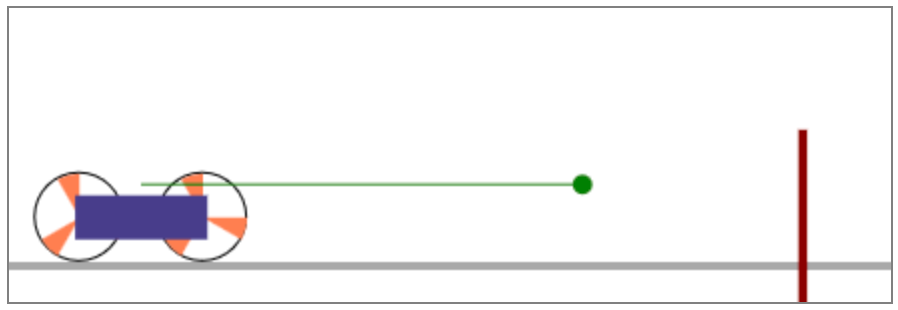 if ( distanceToWall > 0 ) {

    chassisPosition = initialPosition + v * time;

}
Analytical Model Simulation
8
What if We Want Dynamic Control?
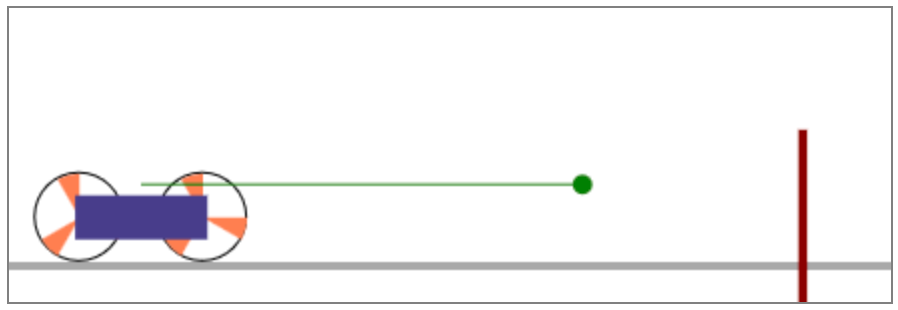 Analytical Model Simulation
9
[Speaker Notes: K is control gain
d is distance
b is control offset
Omega is control limits]
Numerical Simulation
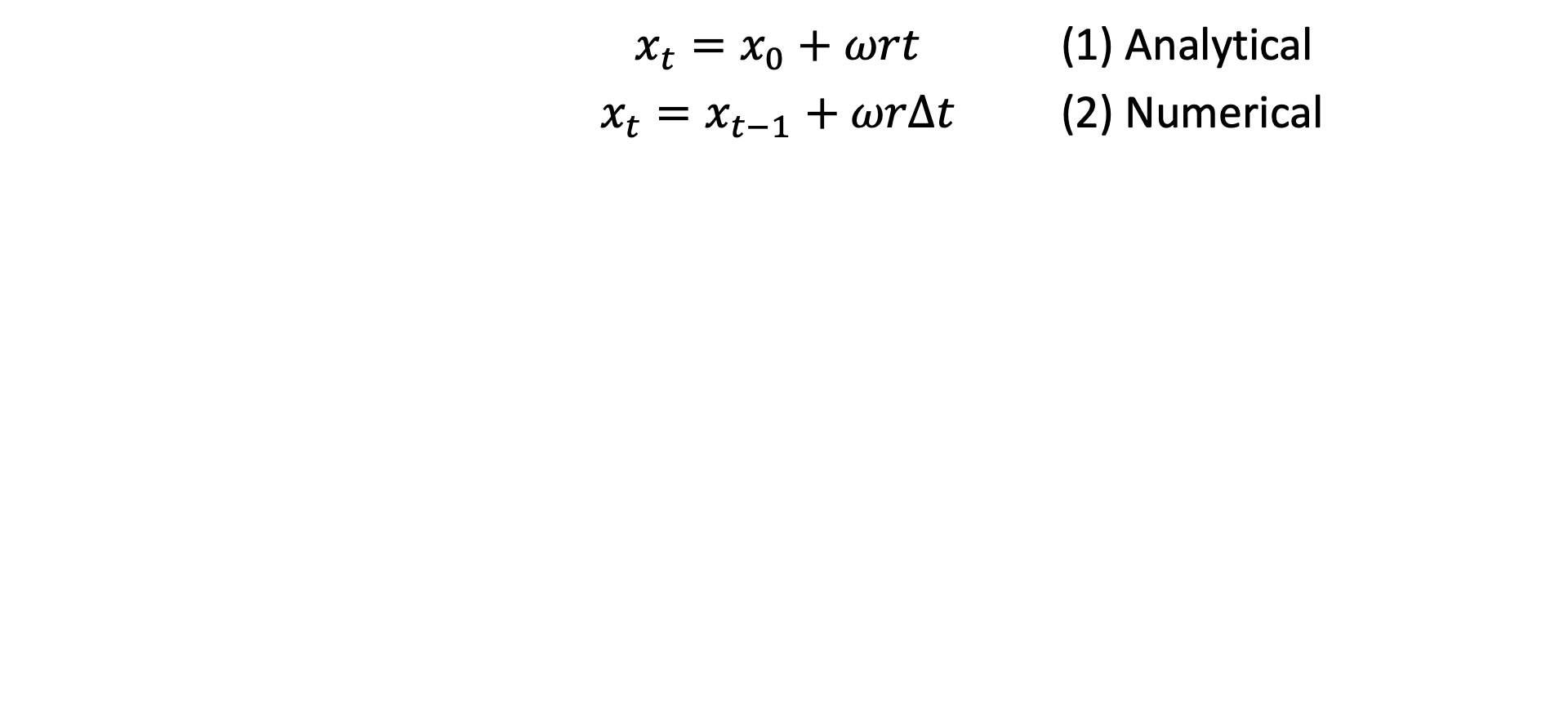 Dynamic Control
10
Numerical Simulation Code
let initialPosition = 0;
let chassisPosition = initialPosition;

let angularVelocity = 1;
let wheelRadius = 1;
function simulate( duration )  {

	let time = 0;
	const timeStep = 0.01;
	let v = angularVelocity * wheelRadius

	while ( time < duration ) {

		chassisPosition += v * timeStep;
		time += ;

	}
}
11
Demo
12